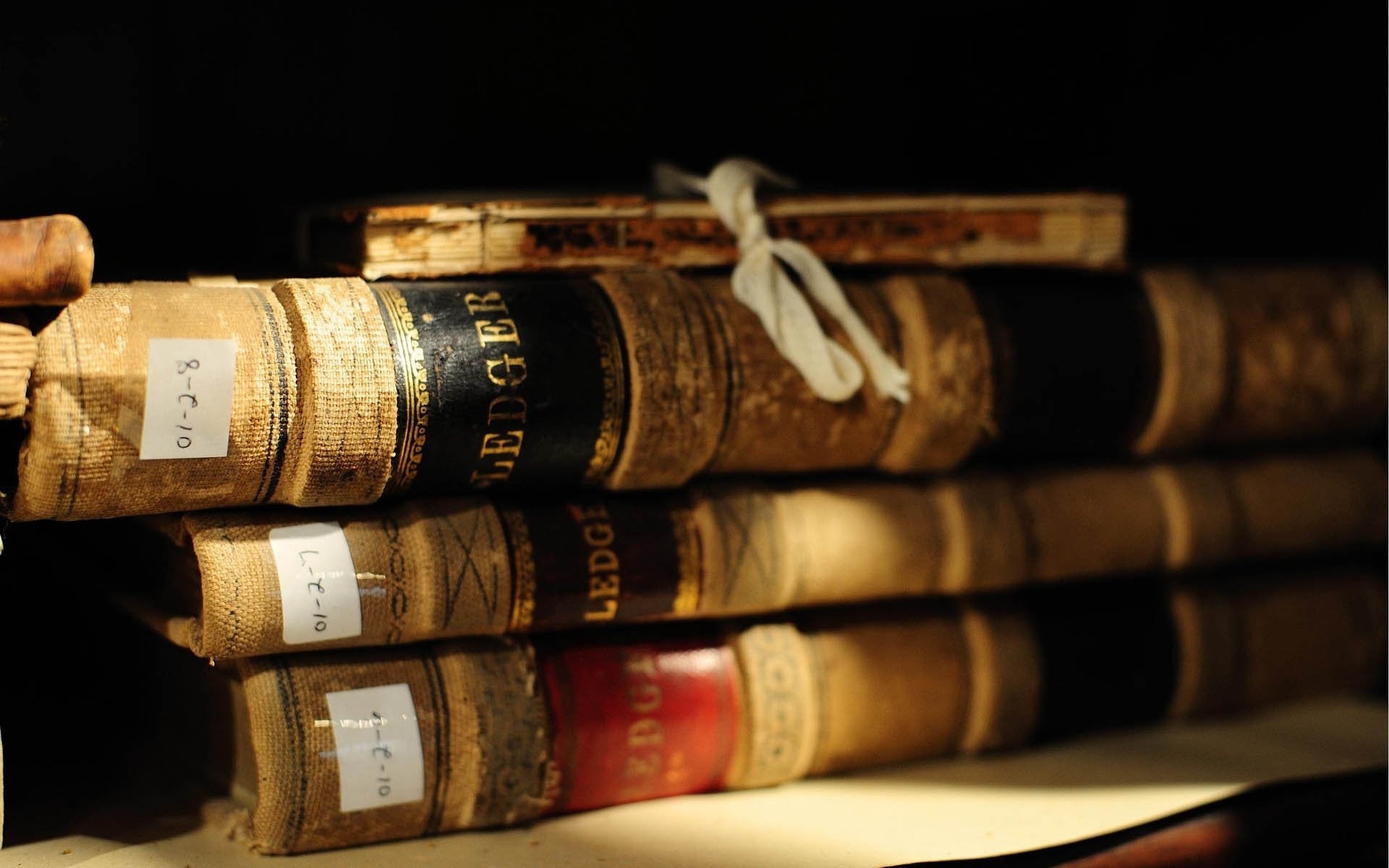 Право   і
 корпоративні норми
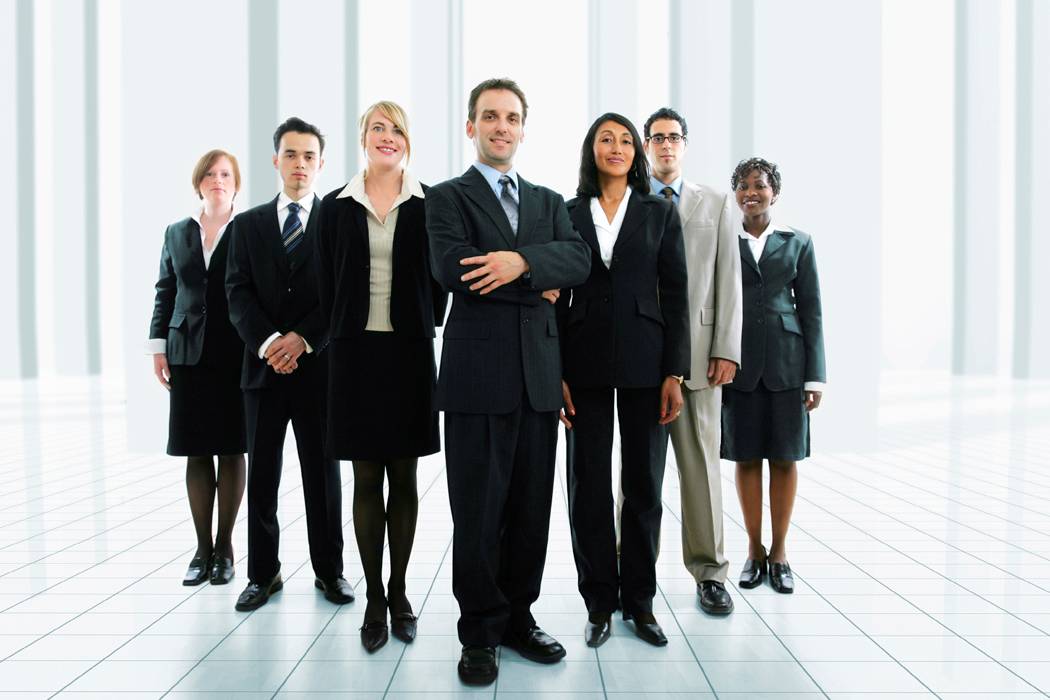 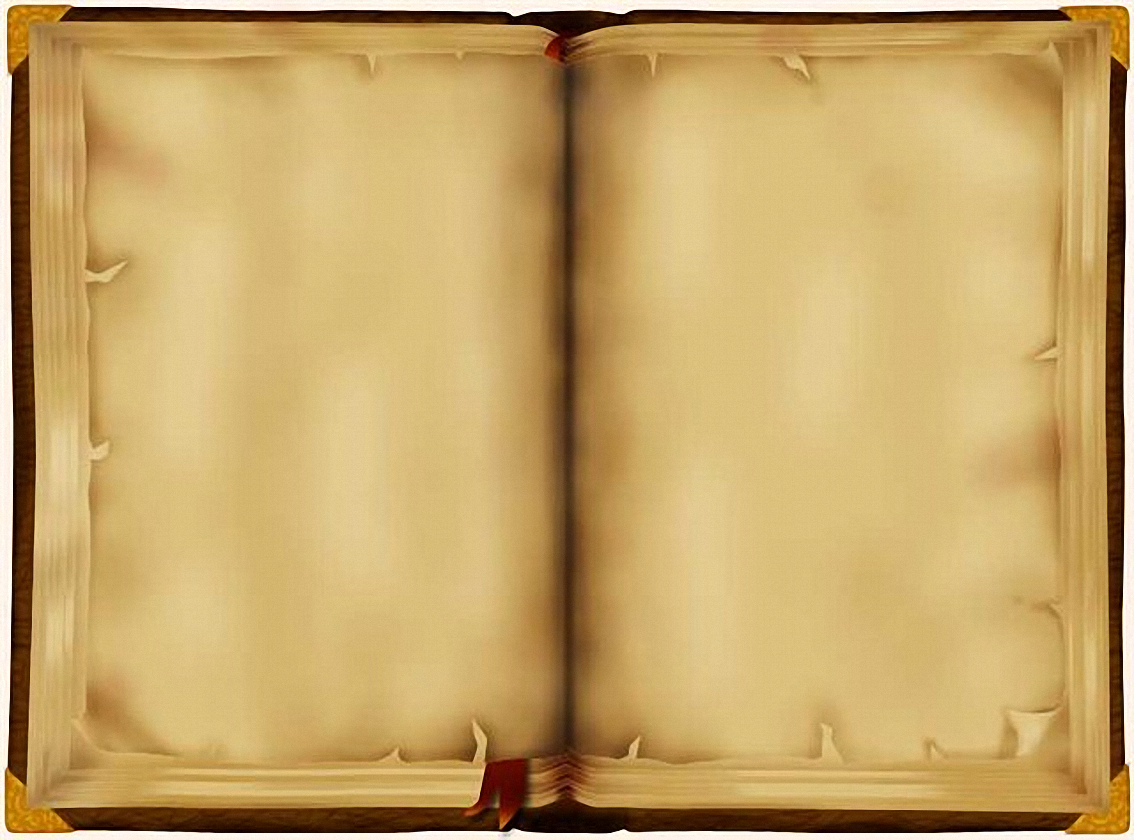 Корпоративні норми (від лат. - співтовариство, об'єднання) - правила поведінки, встановлені статутами (положеннями) об'єднань людей, створених для досягнення якої-небудь мети, а також рішеннями, прийнятими цими об'єднаннями для врегулювання внутрішніх відносин між їх членами.
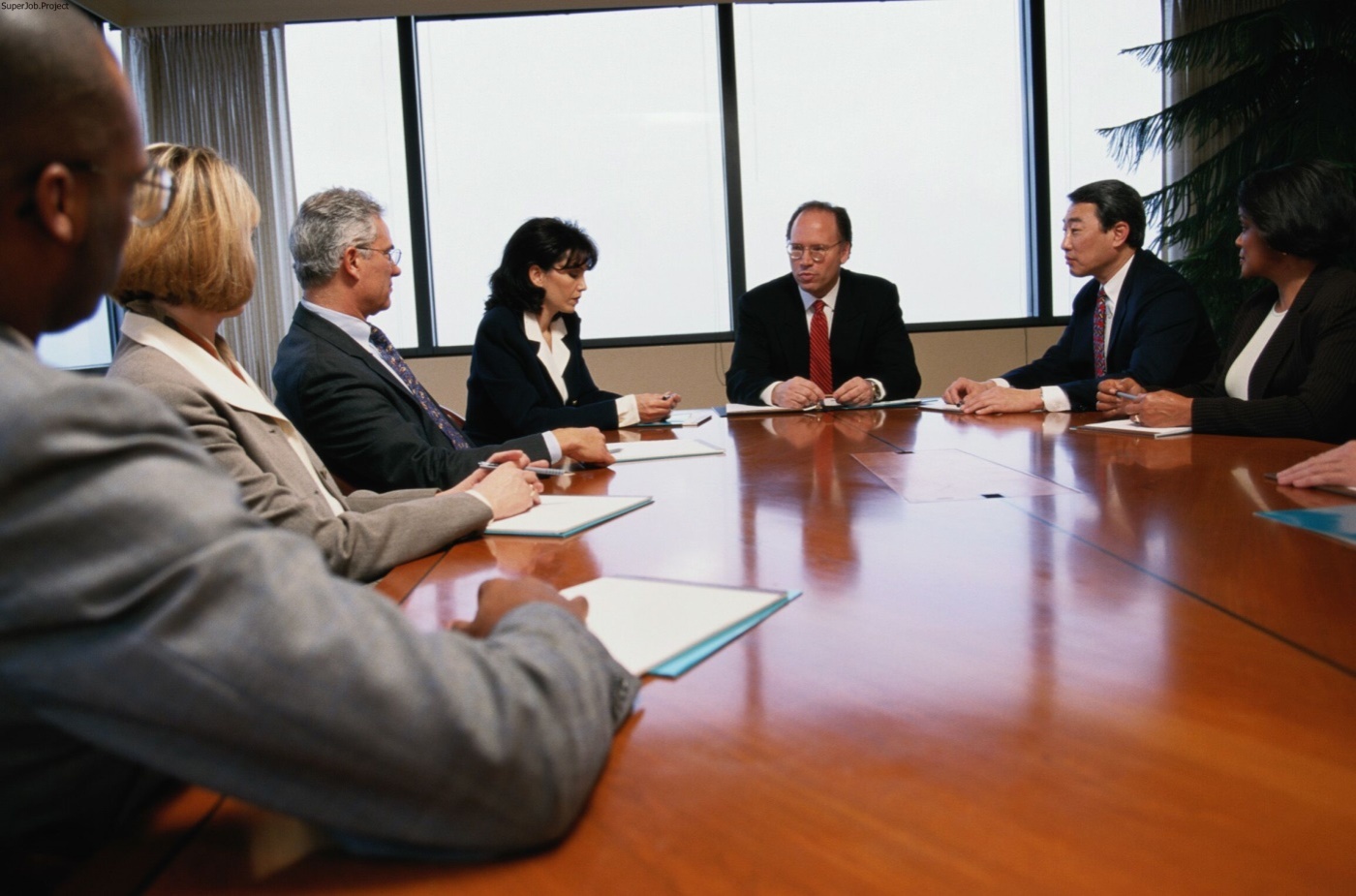 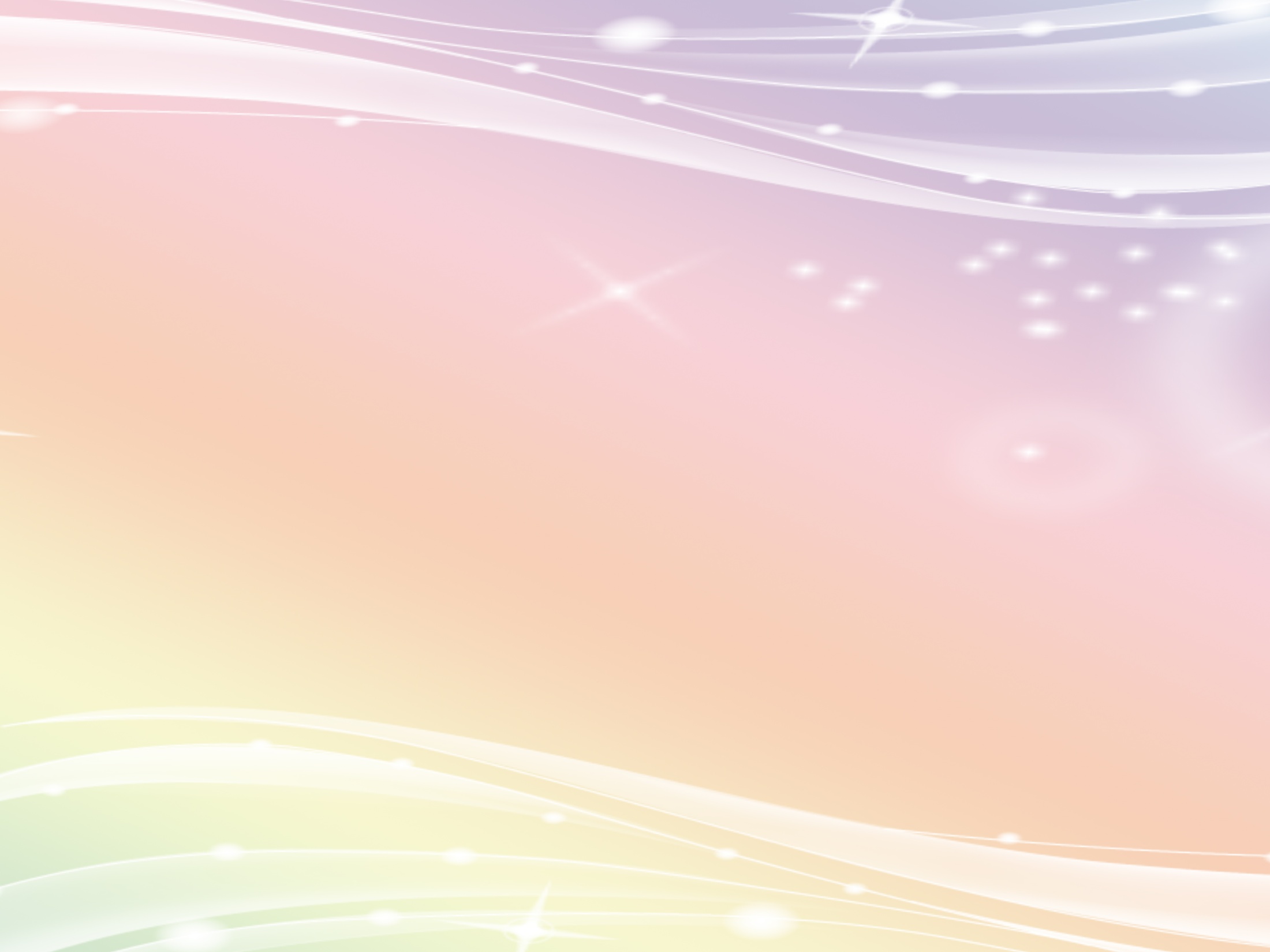 Корпоративні норми за цілями об'єднань людей можна поділити на:
а) норми, що містяться в документах громадських об'єднань (політичних партій, профспілок, добровільних товариств, фондів, рухів, що засновані на членстві і не ставлять за мету отримання прибутку);
б) норми, що містяться в документах комерційних корпорацій, насамперед тих, котрі створюються на добровільних засадах для підприємницької діяльності (господарських товариств - повних, командитних, акціонерних товариств - відкритих, закритих та ін.) і мають на меті одержання прибутку.
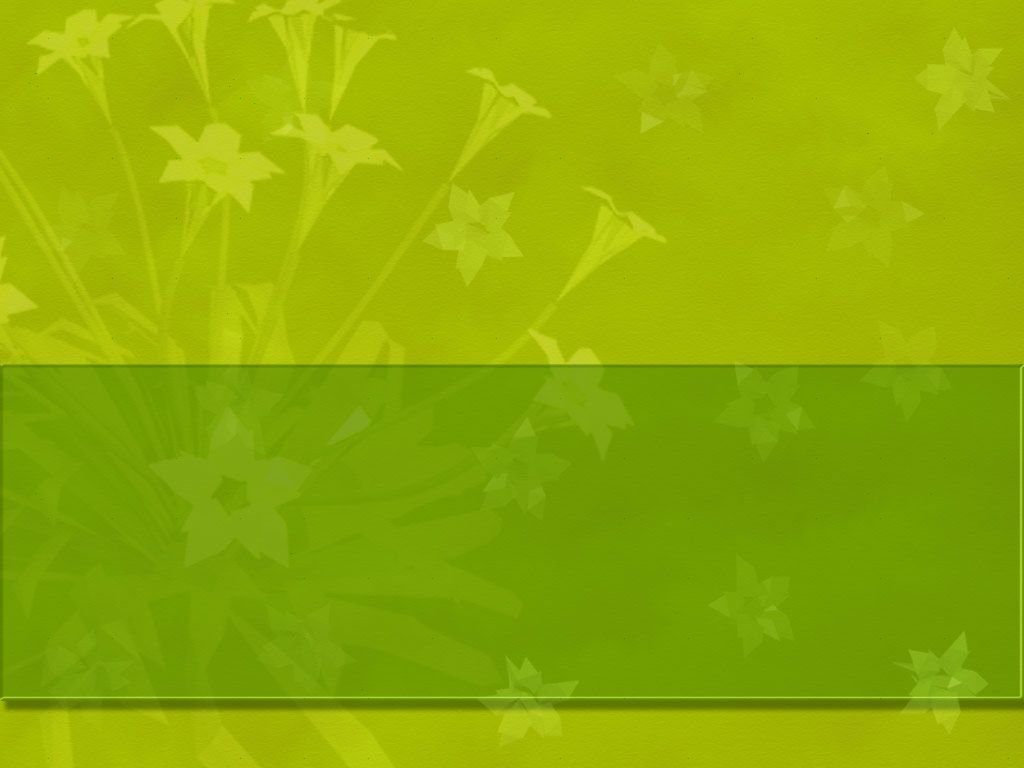 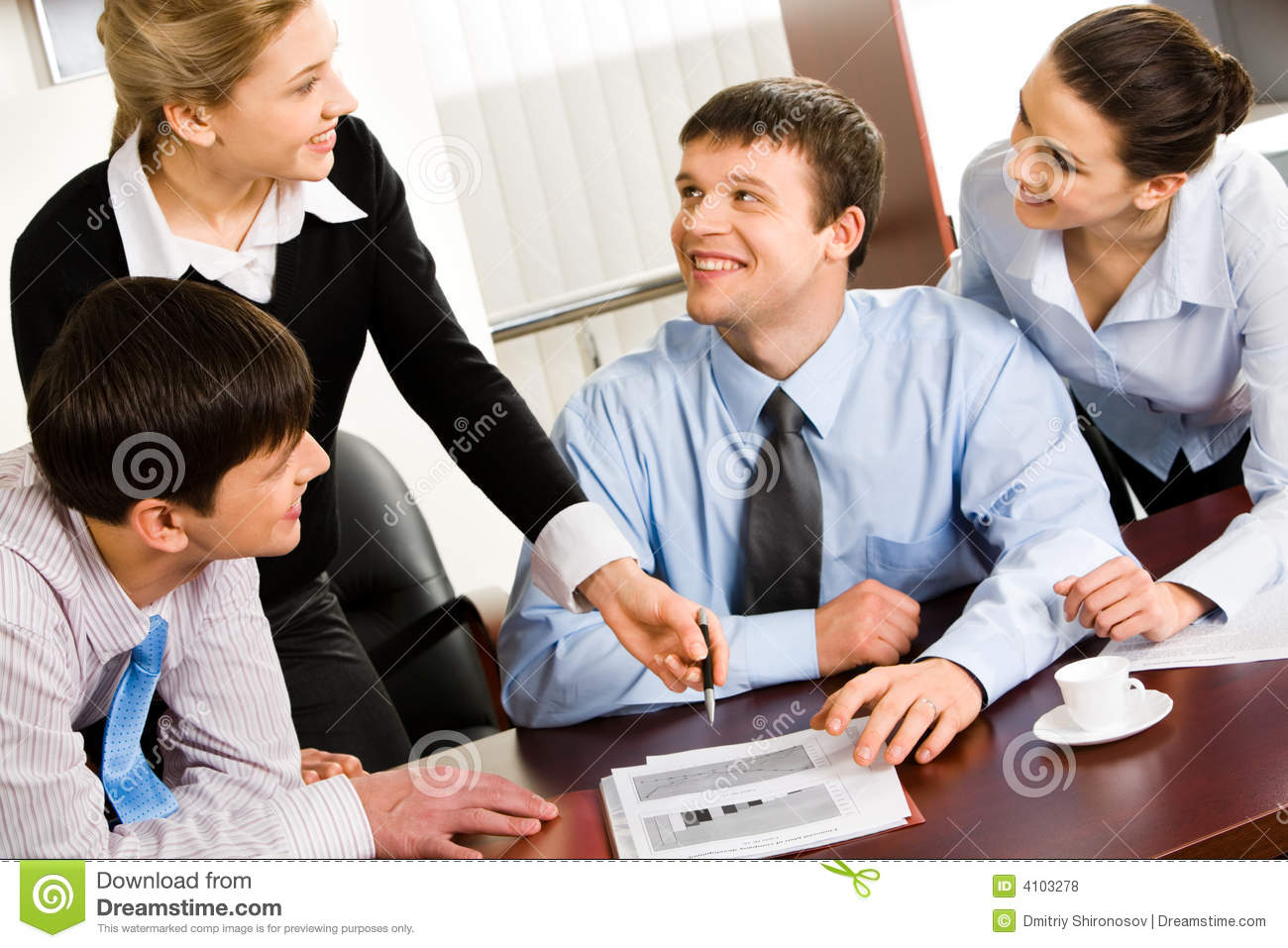 Предметом регулювання корпоративних норм є відно­сини, не врегульовані юридично (через неможливість або недоцільність такого регулювання). Вони «належать» структурам громадянського суспільства і відображають специфіку природи останніх.
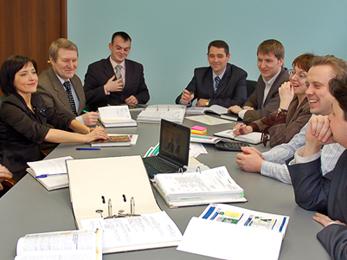 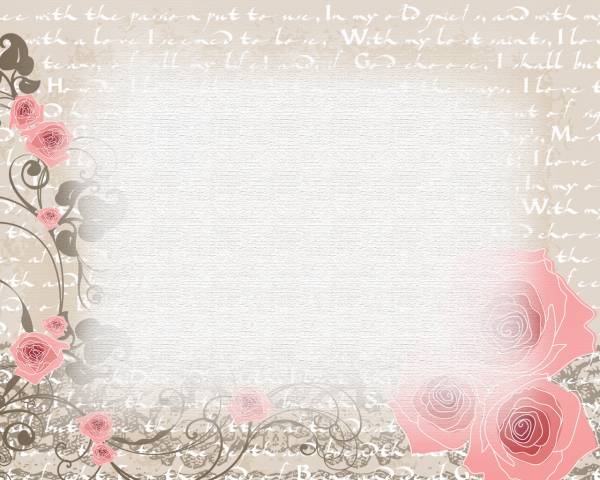 У порівнянні з мораллю, релігією і звичаєм корпоративні норми історично склалися набагато пізніше. Для цього треба було виникнення відносно незалежних від держави різних соціальних спілок. Такий процес називається інституціоналізацією суспільства. Раніше як інститут створювалися церква, середньовічні професійні цеху, пізніше - приватні компанії, банки, політичні партії, профспілки, органи місцевого самоврядування і т.д. Об'єктивність і закономірність появи корпоративних норм виражається в тому, що соціальні інститути вимагають особливого, специфічного регулювання, відмінного від загальноприйнятого в суспільстві.
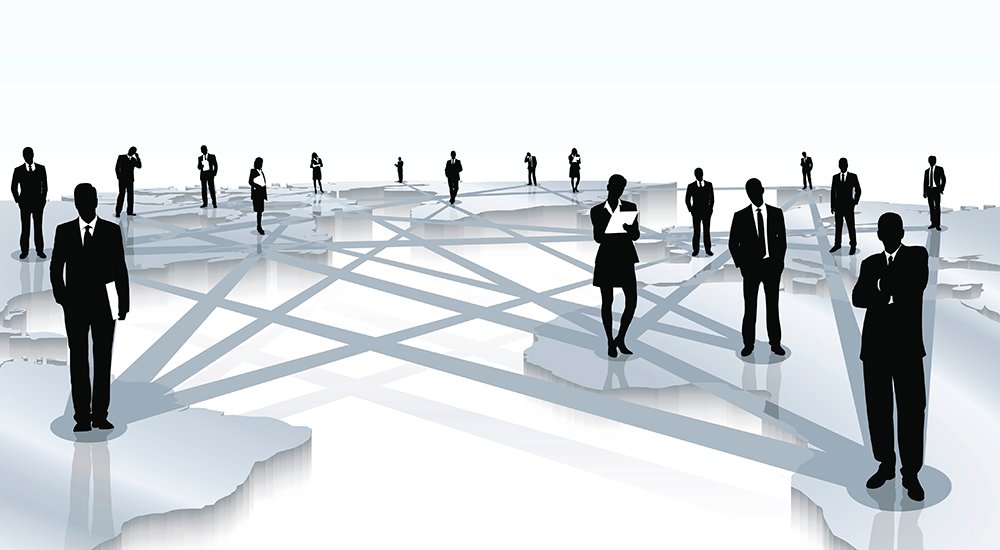 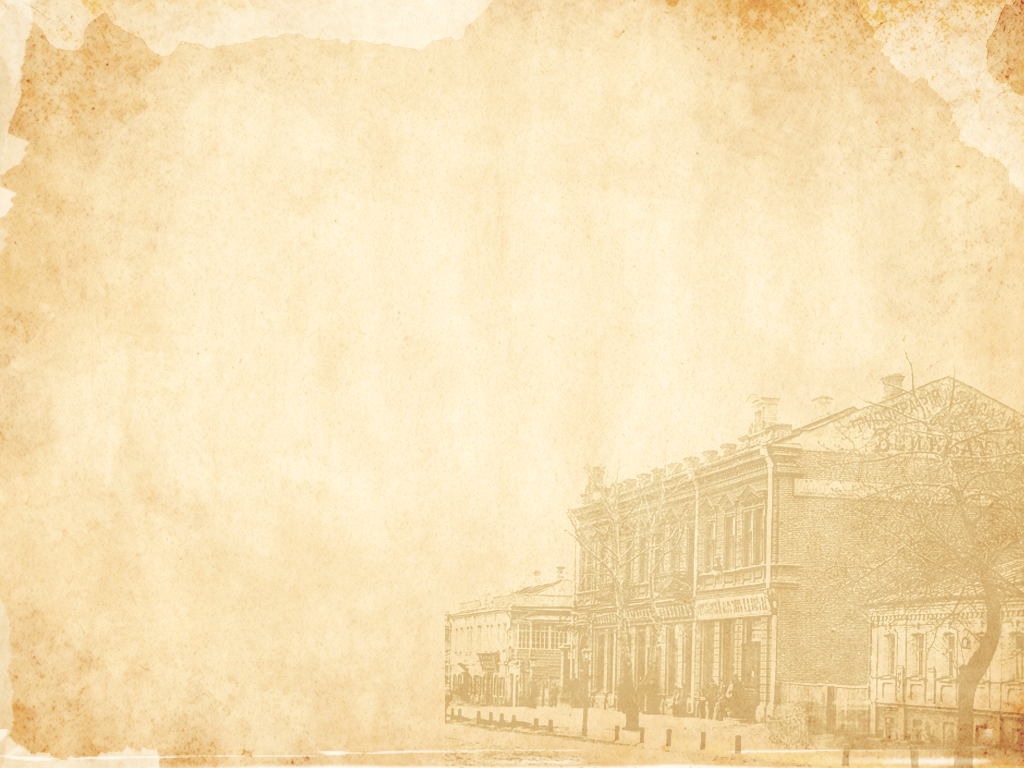 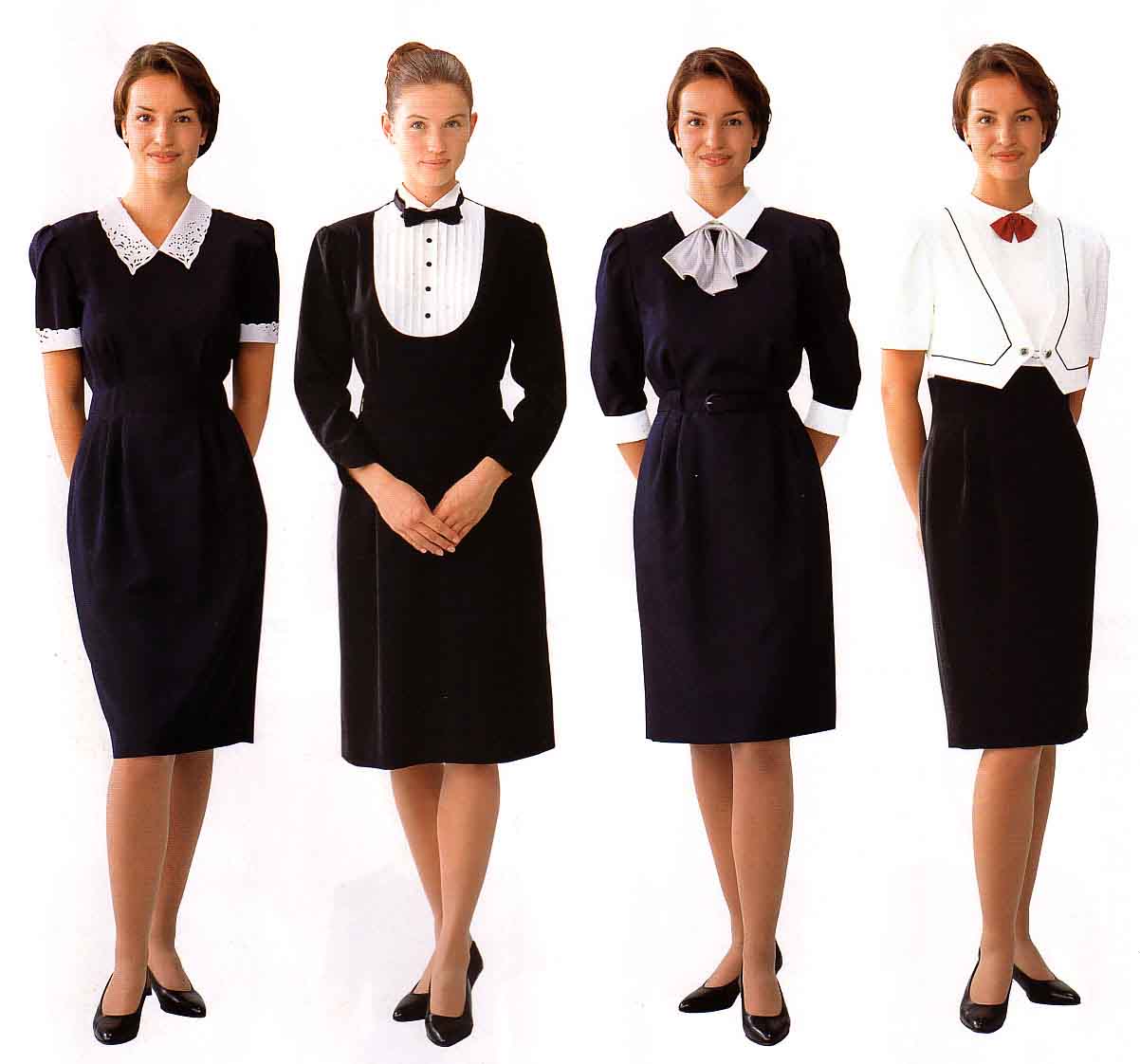 Відмітна особливість корпоративних норм — поширен­ня їх тільки на певне коло осіб — членів певного співтова­риства. Крім того, слід враховувати, що корпоративні норми регулюють виключно внутрішні відносини у співто­варистві. Як правило, вони визначають цілі, завдання і функції цих співтовариств, компетенцію їхніх підрозділів, перелік прав та обов'язків їхніх членів, порядок вступу і виходу зі співтовариства, гарантії дотримання встановле­них корпоративних норм.
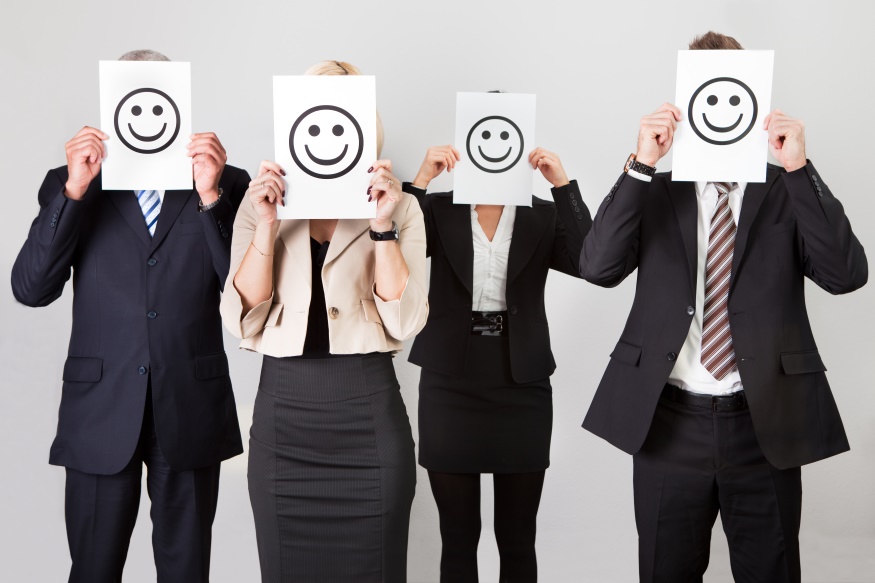 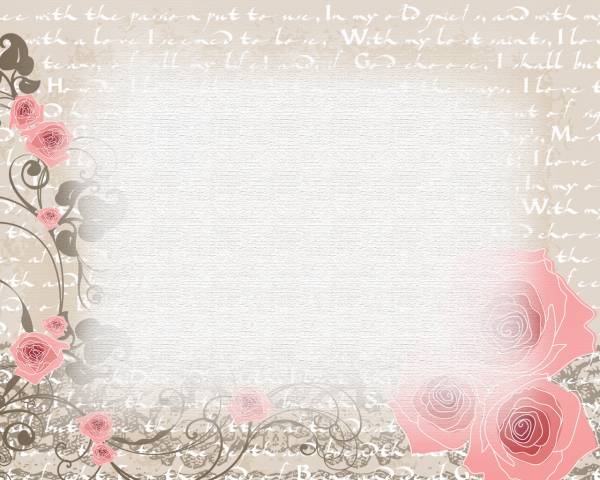 Схожість корпоративних норм і права виражається в тому, що вони:
1) закріплюються, як і право, в письмових докумен­тах;
2) мають обов'язковий для членів організації харак­тер;
3) вимагають зовнішнього контролю над їх здійснен­ням;
5) є системою норм, тобто впорядкованою сукупністюправил поведінки.
4) забезпечуються певними засобами (наприклад, за­грозою виключення зі співтовариства за недотримання йогонорм);
Разом із тим між правовими та корпоративними норма­ми існують і наступні відмінності:
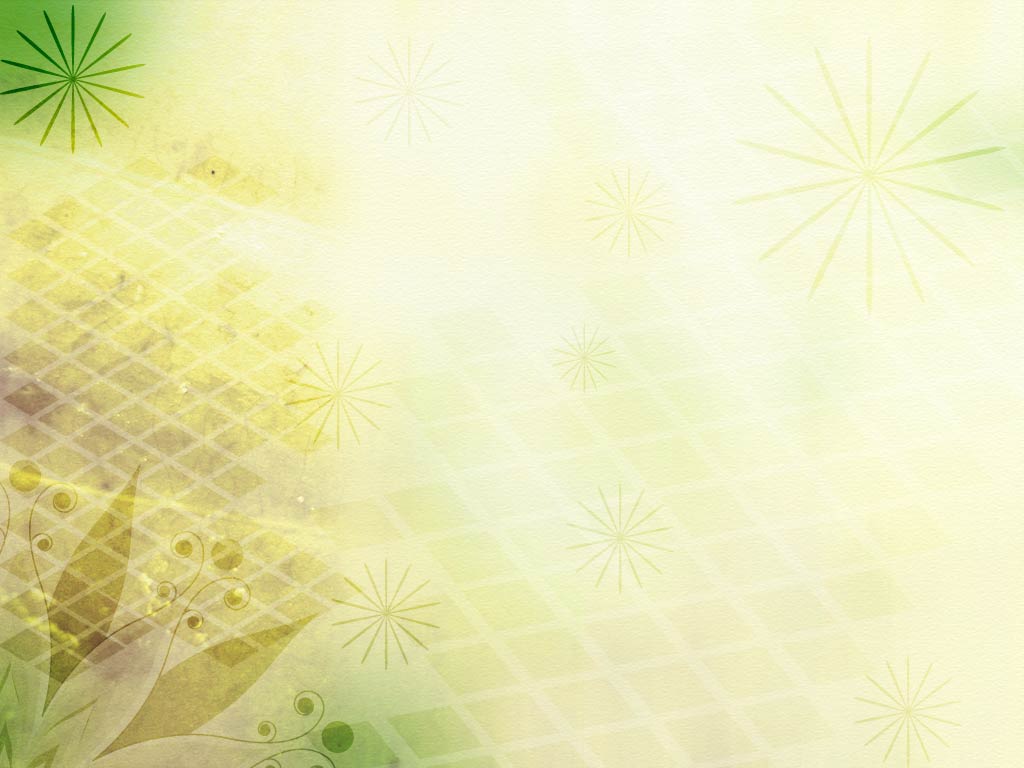 1) у способі встановлення. Якщо норми права встанов­люються державою, то корпоративні норми — недержав­ними об'єднаннями громадян;
2) у способі забезпечення. Реалізація права забезпечу­ється заходами державного впливу, реалізація корпоратив­них норм — силою думки членів співтовариства;
4) за сферою дії. Право покликане регулювати широкеколо суспільних відносин, а корпоративні норми — тількивнутрішні організаційні відносини.
3) за колом адресатів. Норми права загальнообов'яз­кові, а корпоративні норми є обов'язковими тільки длячленів співтовариства;
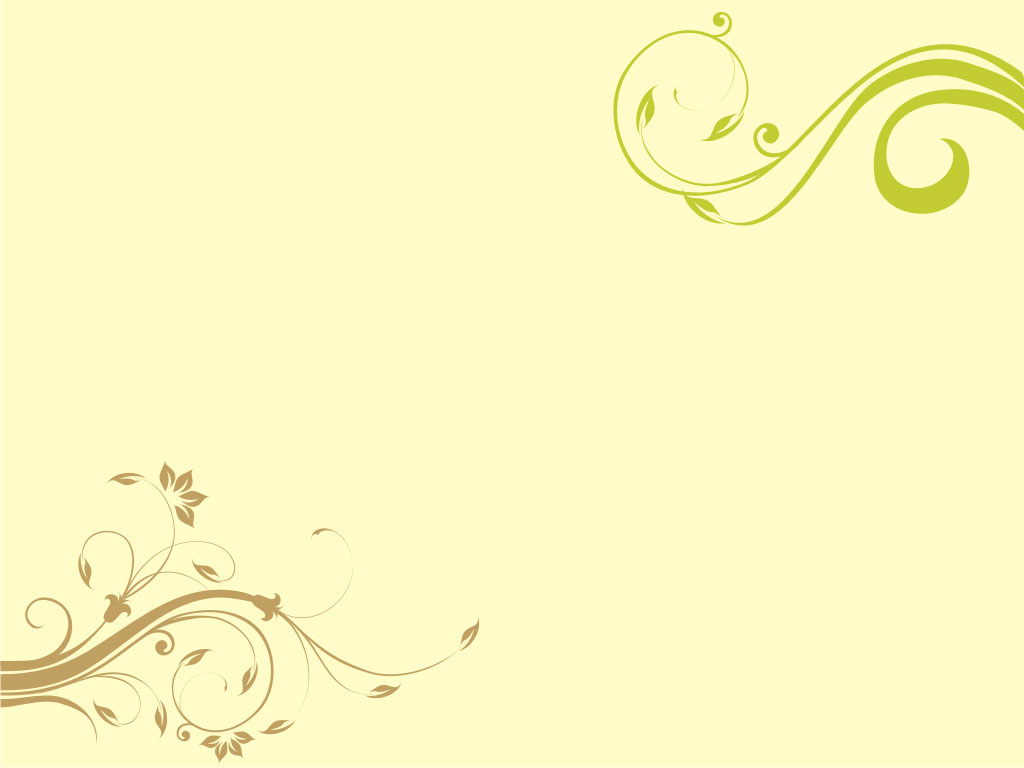 Корпоративні норми можуть набувати правового характеру, коли видаються спільні акти державних органів і громадських об'єднань. Це зазвичай спільні акти органів держави і профспілок.
Корпоративні норми комерційних об'єднань (корпорацій, асоціацій, консорціумів, концернів та інших об'єднань) розробляються органами управління цих організацій.
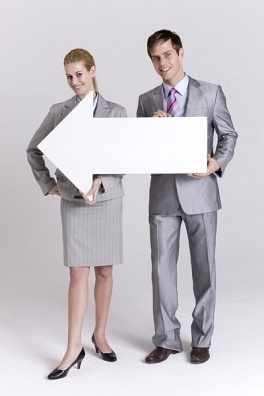 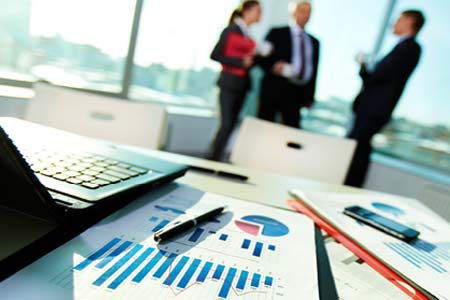 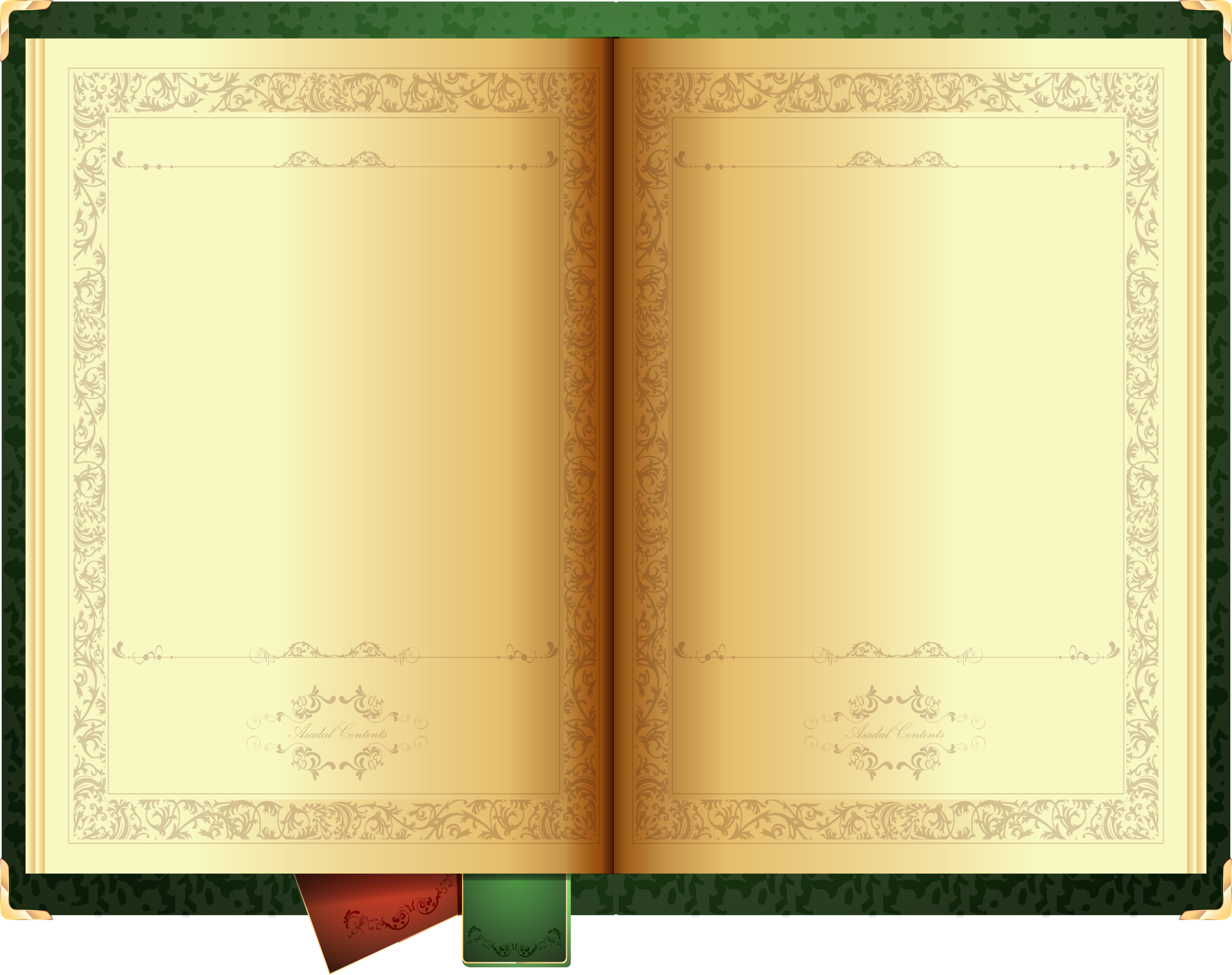 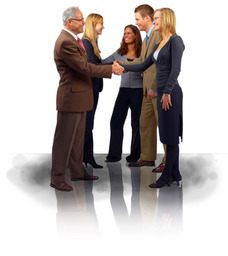 Незважаючи на те, що корпоративні норми комерційних об'єднань діють усередині певної організації, як і норми громадських об'єднань, між ними є відмінності у забезпеченні. Норми комерційних об'єднань породжують права і обов'язки, забезпечені юридичним механізмом державних органів (їх можна захистити в судовому порядку і за допомогою інших заходів державного впливу), тоді як норми громадських організацій такого забезпечення не мають.
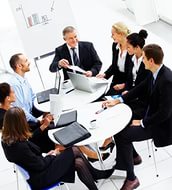 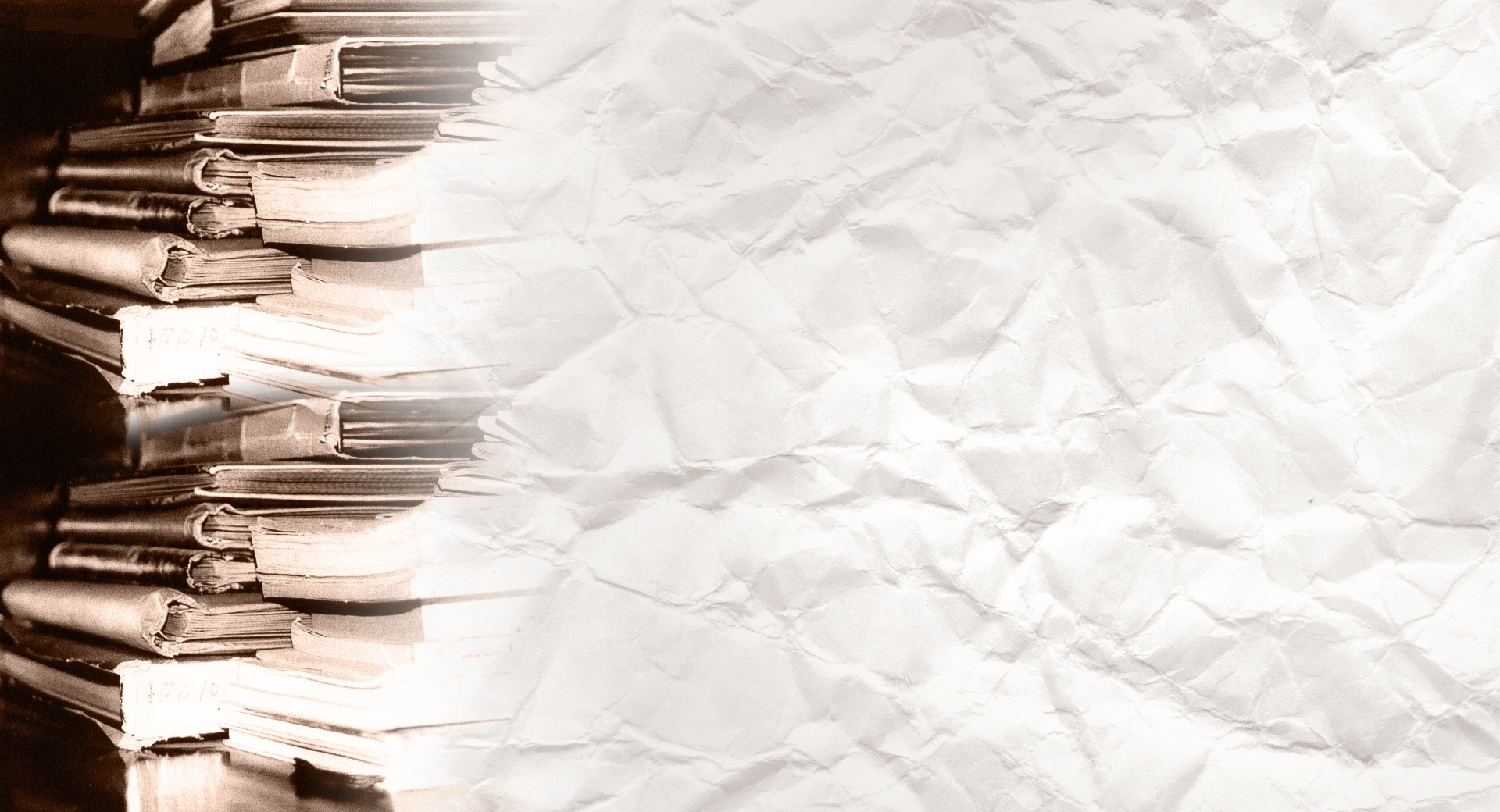 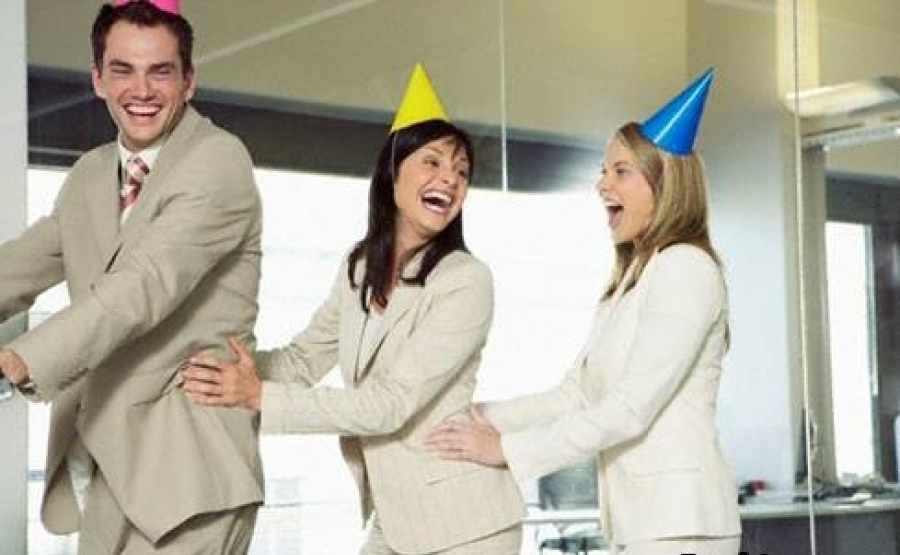 Корпоративні норми громадських організацій можуть міститися в актах, що видаються спільно з державними органами. При цьому вони набувають значення норматив­ного правового акта. Всі недержавні організації можуть брати участь у правотворчості, проте здійснюють вони цю функцію у різних формах і в різному обсязі. В основному лише профспілкам надається право приймати нормативно-правові акти в межах свого відання.
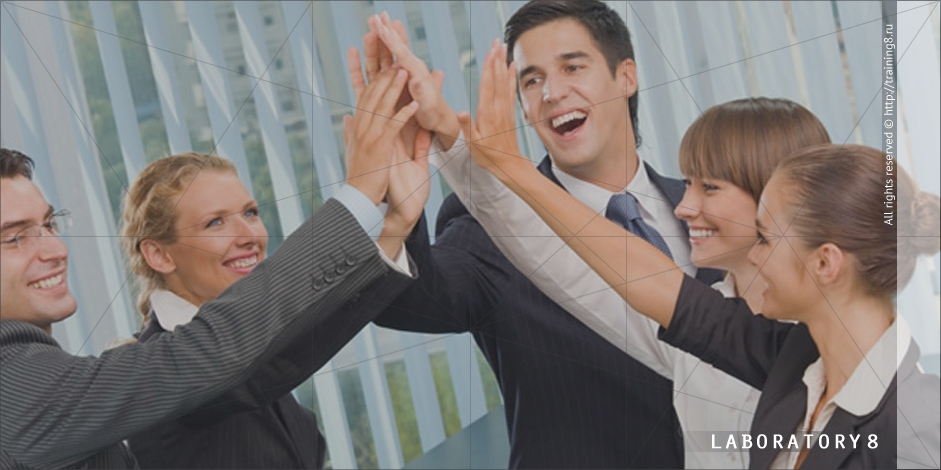 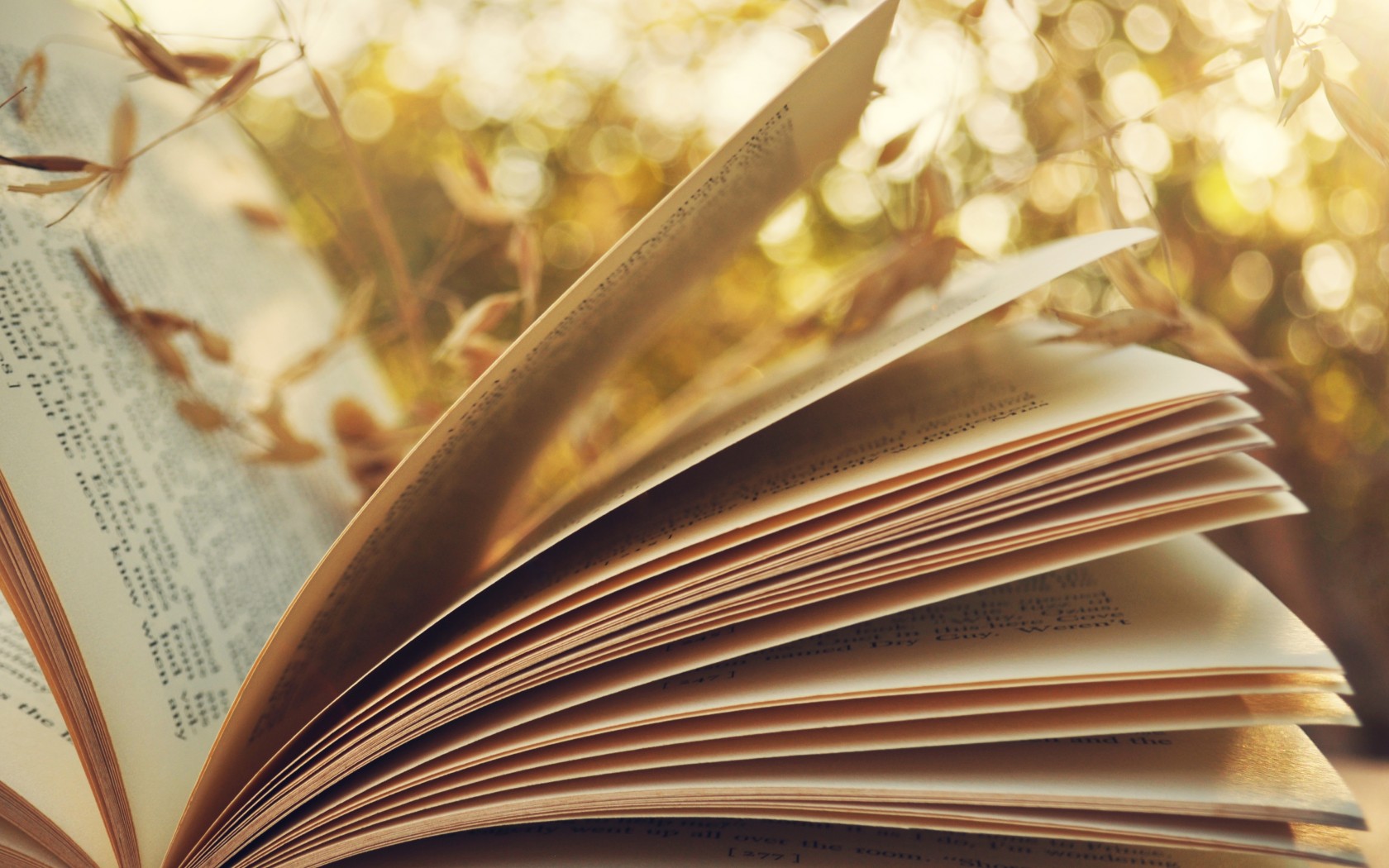 Особливим різновидом корпоративних норм є політич­ні норми, що містяться в програмних документах партій, виборчих блоків, громадських рухів. У них незмінно при­сутня конкуренція ідей та програм. Серед політичних норм немає норми, що має силу авторитету, здатну стримувати протиборство інтересів і цілей різних соціальних груп. Така сила — право — перебуває поза політичними нормами.
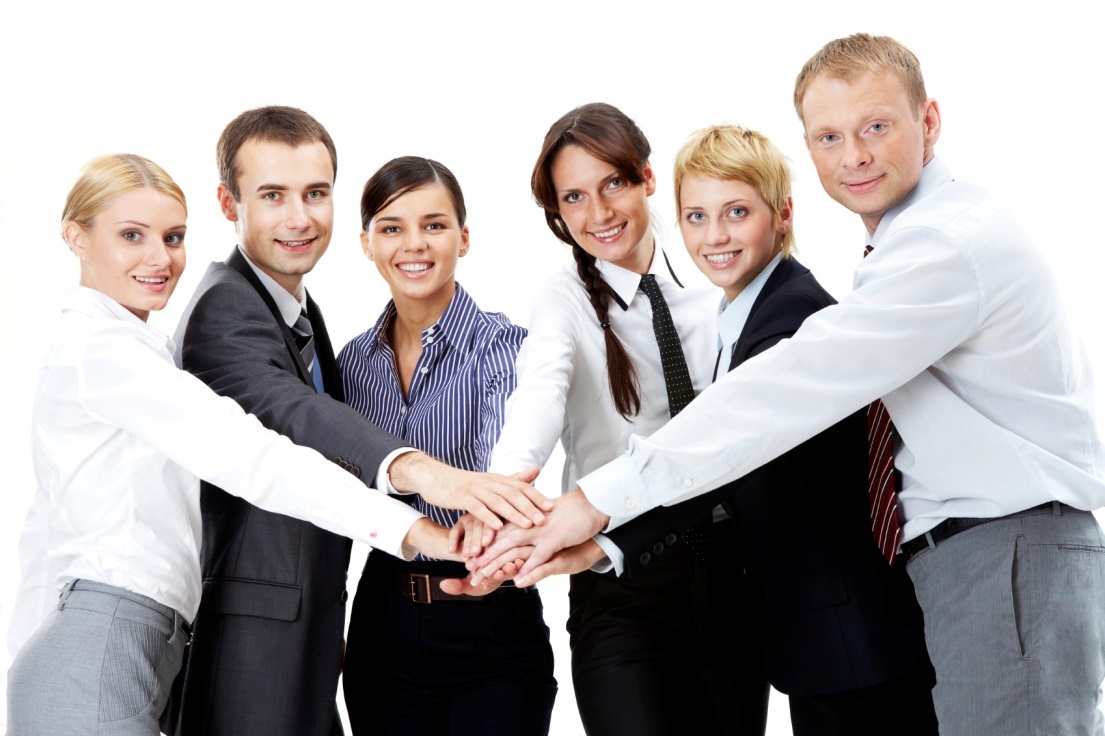 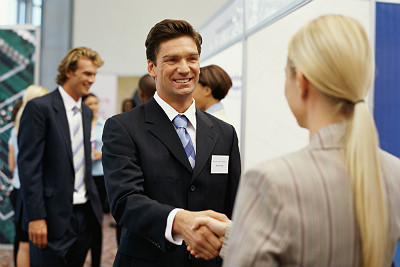 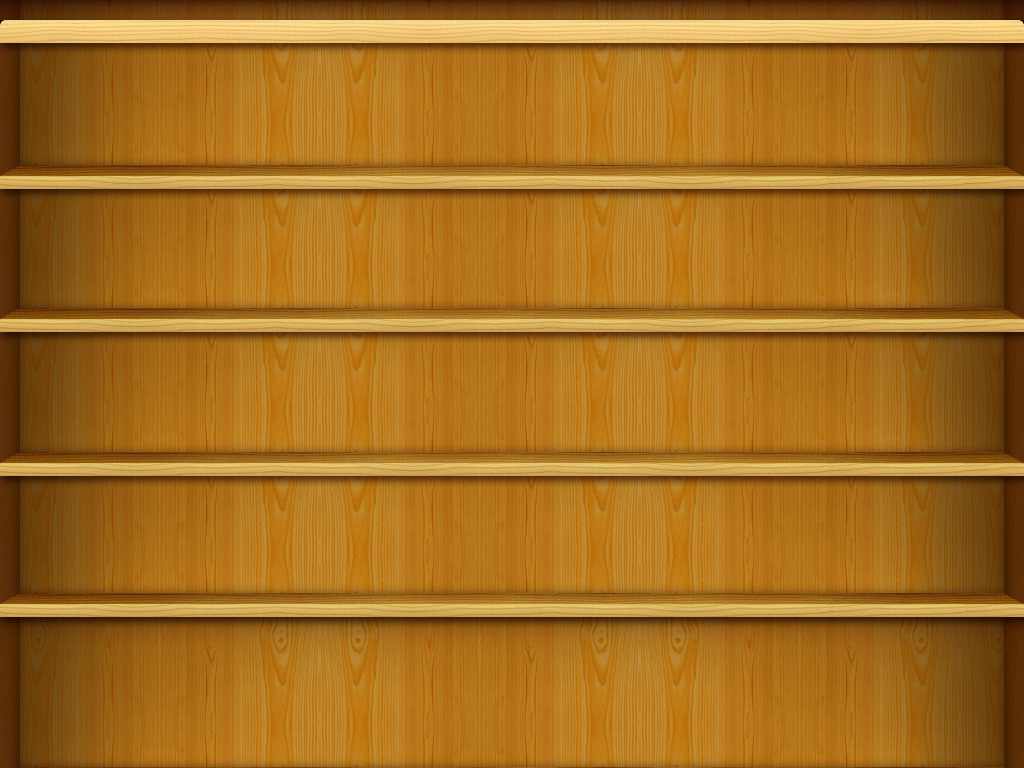 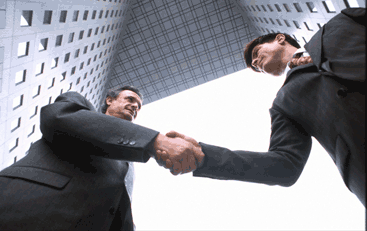 Корпоративні акти не повинні суперечити нормам законодавства, багато з них повинні реєструватися державою. Правові та корпоративні норми можуть взаємодіяти між собою у сфері встановлення правоздатності різних організацій (наприклад, профспілкових), при оцінці правомір­ності ухвалених ними рішень.
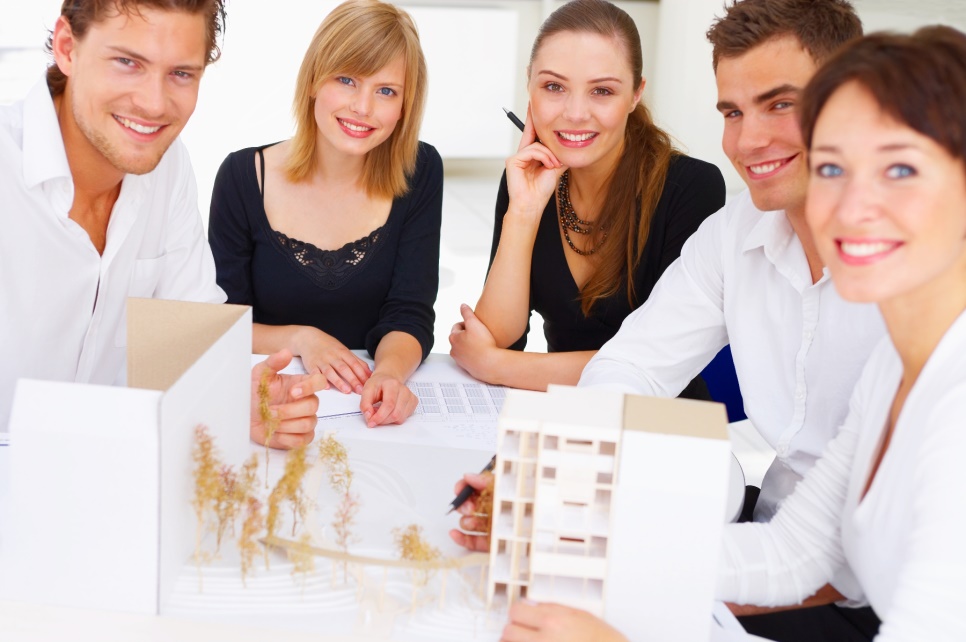 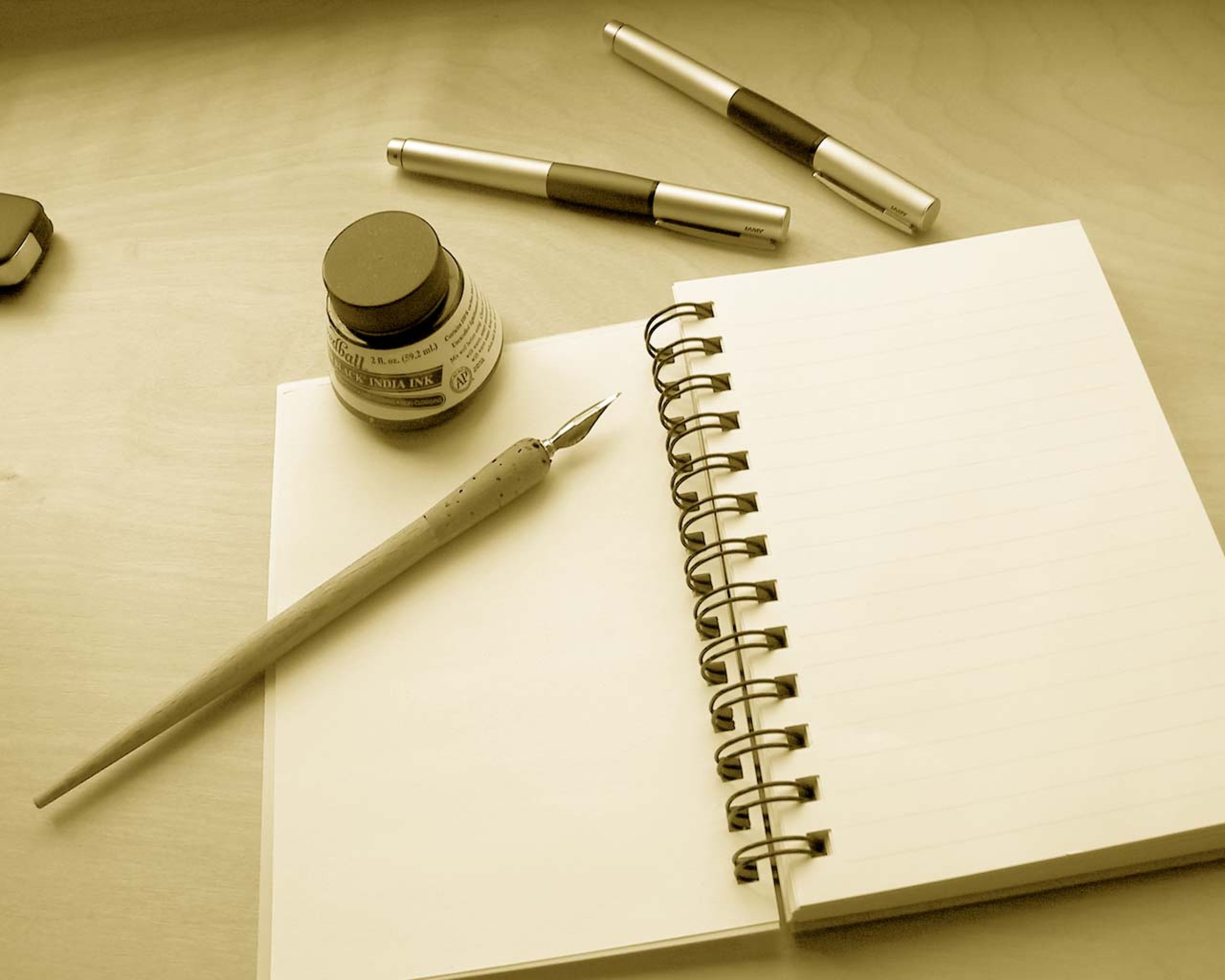 Роль корпоративних норм на сучасному етапі розвитку суспільства дуже велика. На думку О.В. Мартишина це пов'язано в основному з двома чинниками:
1) демократичні суспільства тяжіють до все більшої диференціації і культурній різноманітності. Спостерігається тенденція зростання індивідуалізму та самосвідомості людей, що є передумовою в знаходженні відповідних соціальних форм існування;
2) політична традиція країн Заходу будується на основі плюралістичної демократії. Влада в суспільстві, згідно з цим, зосереджується не тільки на рівні держави, але і розпорошується на окремі соціальні інститути. Тоді корпоративні норми несуть велику відповідальність.
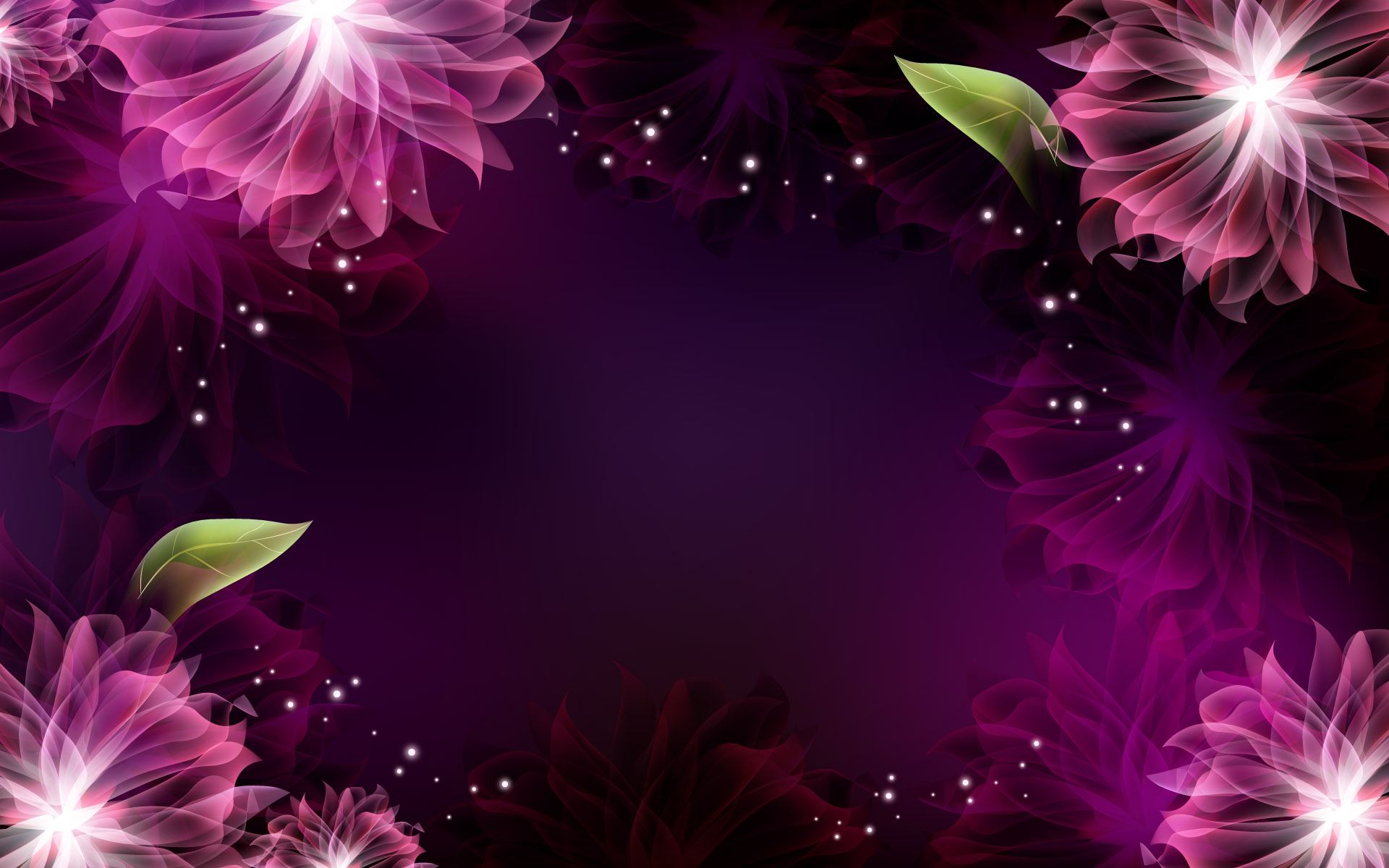 Корпоративні норми називаються ще нормами суспільної поведінки. Розвиток локального регулювання ставить перед юридичною наукою завдання глибокого вивчення внутрішньоорганізаційні норм:  ознак, функцій, юридичної природи. Розуміння сутності таких норм у кінцевому рахунку дозволить забезпечити більш ефективне регулювання суспільних відносин.
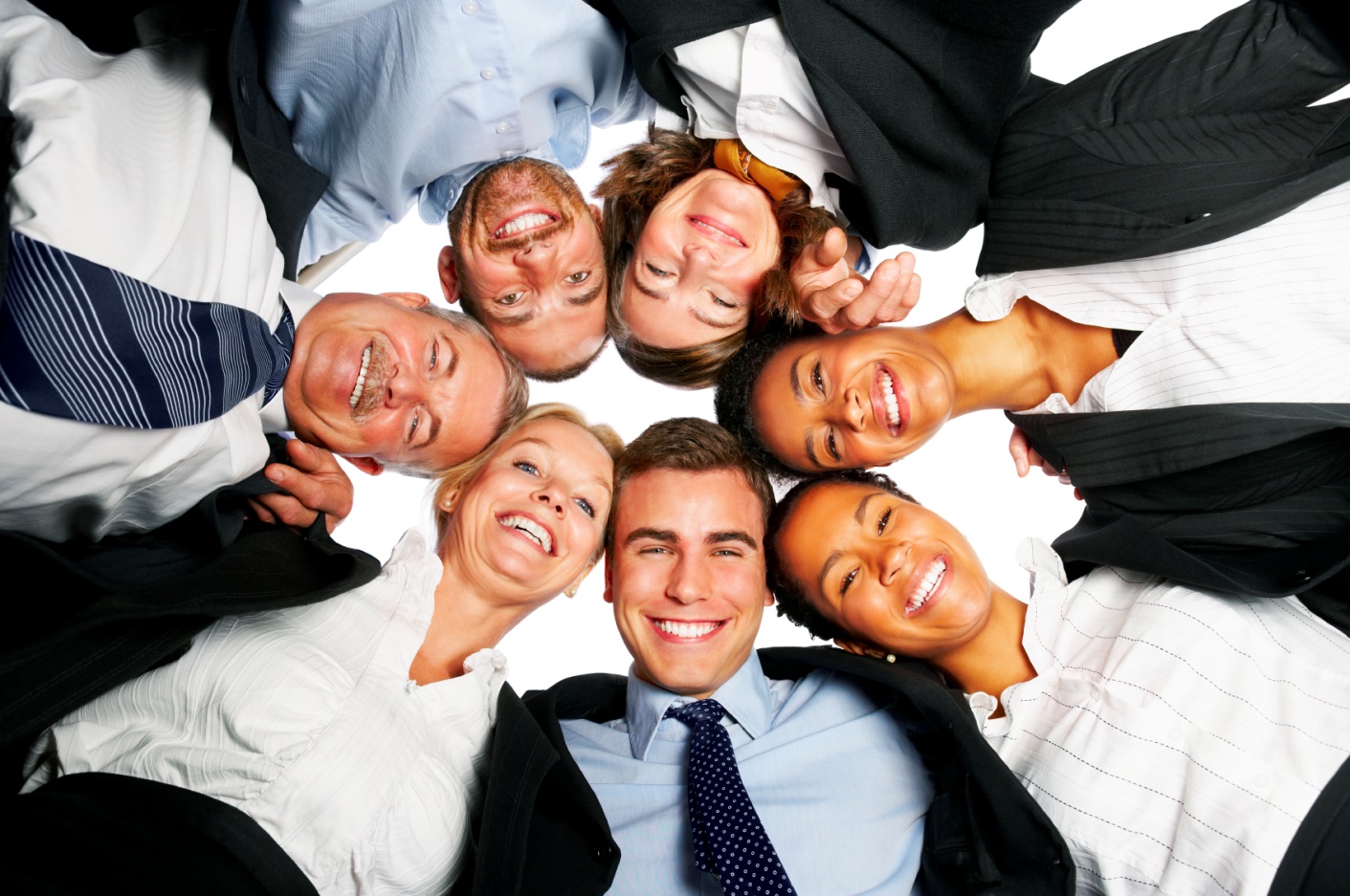